Treatment of Operational Risk by IFIs
Mujtaba Khalid
Summary
Islamic Financial Institutions and Risk
Shariah Auditing 
Shariah Risk Management for Common Islamic Financial Contracts
Islamic Financial Institutions and Risk
Types of Risks Faced by Financial Institutions
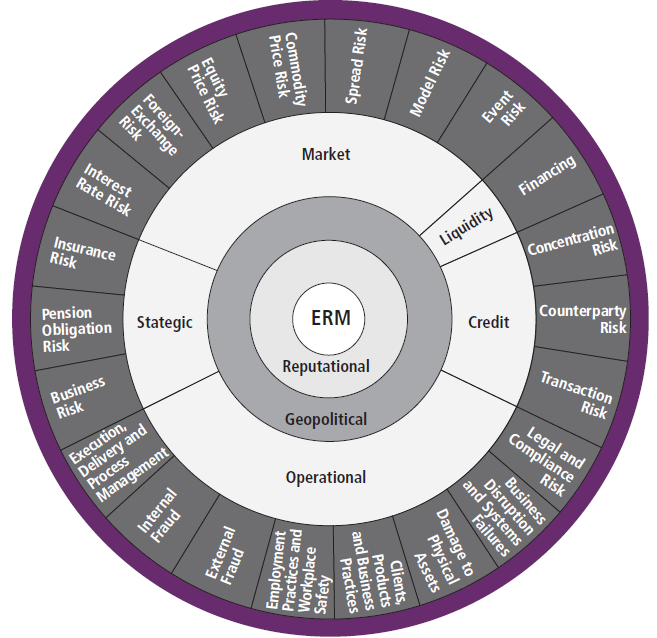 Rate of return
Shariah non-compliance
Displaced Commercial
Equity Investment
Islamic Banks
Unique
Generic
Liquidity
Operational
Market
Credit
4
Understanding Contractual Relationships in Islamic Banking
Understanding Islamic Financial Statements
One Stop
Shopping
Bank
Buying physical assets before selling
Direct equity investment
Leasing and trading in real estate
Fund management
Investment in Sukuk
Off-balance sheet assets
IFIs and Risk
The  asset-based  nature  of financing  products  in  IFIs  such  as  Murabahah, Salam,  Istisna  and  Ijarah  may  give  rise  to  additional forms of operational risk in contract drafting and execution that are specific to such products. And also Investing modes Mudarabah and Musharakah.
Operational Risks – IFI Specific
Non-compliance with Shariah  rules and principles in the 
IFIS’ operations
Fund Provider’s Withdrawal
Loss of Income
Voiding of Contracts
Leading to diminished reputation, limited business opportunities, financial losses etc.
Shariah Non-Compliance Risk
IFI Specific Operational Risk
Fiduciary Risk
IFI’s  fiduciary  responsibilities  as  Mudarib
towards  fund  providers
Shariah Non-compliance in Financial Transactions
Shariah Non-Compliance with Respect to Credit Risk and Default - Example
Investment Dar Co KSSC v Blom Development Bank Sal [2009] -  Sukuk Default
Kuwait's troubled shareholding company The Investment Dar (TID) refused to pay Lebanon's Blom Bank USD $10.7 million, saying that their original deal did not comply with Islamic law
According to a legal brief circulated, Blom sued the company in a British court, asking for the principal it invested plus a 5% return, as structured in a deal it conducted with Dar in 2007
Ironically, TID argued that the Wakalah agreement which was approved by its own Shariah board did not comply with the Shariah and was therefore void because it was against TID’s constitutional documents. The contract called for the company to return the principal investment plus a fixed profit — a deal Dar's attorneys said constituted interest, which is prohibited under Shariah law
The learned judge agreed that the issue of Shariah compliance needed to go to trial for proper deliberation, but considering the deposit, TID still had to pay the amount deposited of USD 10,733,292.55 to the BDB. Due to various reasons, the case was withdrawn.
Illustrative Example of Shariah Non-Compliance
Foreclosure case against the defaulting customer
If an Islamic bank files a lawsuit against a customer who has defaulted on Murabahah payments, the judgment may be turned in favor of the defendant (i.e., customer) such as the case of Arab Malaysian Finance Bhd v Taman Ihsan Jaya Sdn Bhd & Ors when the Judge ruled the contracted BBA (Murabahah) as a non bona fide sale because it constitutes a financing facility with a charge agreement. 
As the contract is void, the customer was to only give back the principle amount advanced by the bank. This also means that the bank had to return any profit it had acquired from the customer, if total payments at default exceeded the original amount.
Explanation – Conventional Bank
Omar is keen to purchase a $ 200,000 apartment. 
He meets the developer/vendor and signs a Sale and Purchase agreement (S&P) after placing a 10% down payment, $ 20,000. 
Omar seek to borrow the remaining sum of $ 180,000 from a conventional bank. 
On approval of the loan, $ 180,000 is paid to the developer. 
Omar will pledge the property as collateral via the charge agreement on the $ 180,000 loan. Assuming the interest rate is at a flat 4% over 20 years, Omar will pay the bank $ 144,000 in interest. 
Monthly instalment = (180,000 + 144,000) / 240 = $ 1,350.
Explanation – Islamic Bank
The transaction becomes complicated when an Islamic Bank is not involved in the sale and purchase agreement (S & P) with Omar
How can an Islamic bank observe the rules of Murabahah (to sell the property to Omar) when in the first place, it does not own the asset? The Holy Prophet (s.a.w.) says, “Do not sell what you do not own.”
How to overcame this Shariah stipulation?
To observe this Shariah rule, the Islamic bank purchases the property from Omar via the Property Purchase Agreement (PPA for $ 180,000). The bank makes the $ 180,000 disbursement to Omar, which it passes on to the developer.
Once the Islamic bank holds ownership via PPA, it then sells the property to Omar via the Property Sale Agreement (PSA).
Measuring the Cost of Shariah Non-Compliance
Building on from the previous example, we can deduce three cases:
Case A
Omar seeks to borrow the remaining sum of $ 180,000 from an Islamic bank.
Assuming the Ijarah rate is at a flat 4% over 20 years, Omar will pay the bank $ 144,000 in interest. 
Monthly instalment = (180,000 + 144,000) / 240 = $ 1,350
Omar has paid $101,250 (75 months monthly instalment) before defaulting. The outstanding balance is $ 222,750. 
However, the court has ruled the nullification of Murabahah and the profit elements of the 75 instalments paid are to be clawed back and returned back to the customer.
Calculate – Principal and Profit portion of payment, Payment made to Bank, Loss to Bank
Calculations
Case B
Omar seeks to borrow the remaining sum of $ 180,000 from an Islamic bank. 
Assuming the Ijarah rate is at a flat 4% over 20 years, Omar will pay the bank $ 144,000 in interest. 
Monthly instalment = (180,000 + 144,000) / 240 = $ 1,350
Omar has paid $180,900 (134 months monthly instalment) before defaulting. The outstanding balance is $143,100.
However, the court has ruled the nullification of Murabahah and the profit elements of the 134 instalments paid are to be clawed back and returned back to the customer.
Calculate – Principal and Profit portion of payment, Payment made to Bank, Loss to Bank
Calculations
Case C
Omar seeks to borrow the remaining sum of $ 180,000 from an Islamic bank. 
Assuming the Ijarah rate is at a flat 4% over 20 years, Omar will pay the bank $ 144,000 in interest. 
Monthly instalment = (180,000 + 144,000) / 240 = $ 1,350
Omar has paid $ 249,750 (185 months monthly instalment) before defaulting. The outstanding balance is $74,250.
However, the court has ruled the nullification of Murabahah and the profit elements of the 185 instalments paid are to be clawed back and returned back to the customer.
Calculate – Principal and Profit portion of payment, Payment made to Bank, Loss to Bank
Calculations
Fiduciary Risk
A fiduciary duty is a legal duty to act in another party's interests. Parties owing this duty are called fiduciaries. The individuals to whom they owe a duty are called principals.

AAOIFI (1999) defines fiduciary risk as being legally liable for a breach of the investment contract either  for noncompliance with Shariah rules or for mismanagement of investors’ funds. 

Fiduciary risk also exposes equity holders and investment depositors to the risk of economic losses, as they would not receive their share of the profits.
Fiduciary Risk – Occurrence
Fiduciary Risk
Partnership based investments – In the case of Mudarabah and Musharakah investments on the asset side, the bank is expected to perform adequate screening and monitoring of projects. Any intentional negligence in evaluating or monitoring the project can lead to fiduciary risk
Mismanagement of funds–  of current account holders having being accepted on a trust (Ammanah) can expose the bank to fiduciary risk. IBIs use funds of current account holders without being obliged to share profits.
Mismanagement – In governing the business by incurring unnecessary expenses or allocating excessive expenses to investment account holders is breach of implicit contract to act in a transparent fashion
Shariah Auditing
Shariah Auditing
According to GSIFI 2 of AAOIFI,

Shariah Review is an examination of the extent of an IFI’s compliance, in all its activities, with the Shariah. This examination includes contracts, agreements, policies, products, transactions, memorandum and articles of association, financial statements, reports (especially internal audit and central bank inspection), circulars, etc. The objective of a Shariah review is to ensure that the activities carried out by an IFI do not contravene the Shariah. 
While the SSB is responsible for forming and expressing an opinion on the extent of an IFI’s compliance with the Shariah, the responsibility for compliance therewith rests with the management of an IFI
Zakat Calculation & Payment
Human Resource Management
Contracts and Agreements
Scope of Shariah Audit
Environmental Impact
Business Policies
Marketing and Advertisement
Example Shariah Audit Test Plan for Ijarah
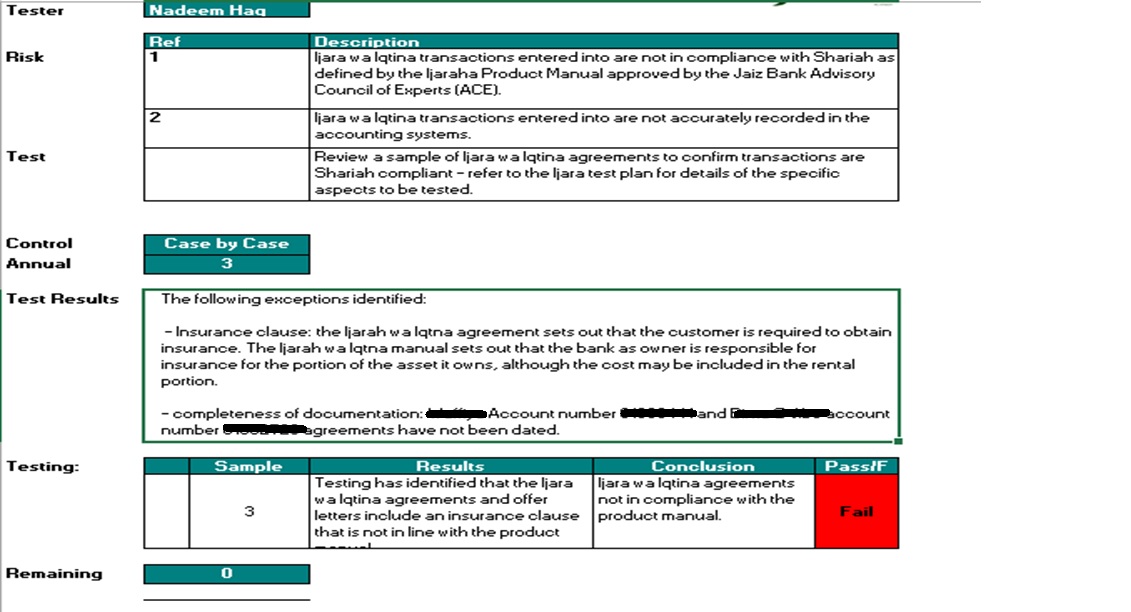 The Risk Management Process
The Risk Management Process
Involve all relevant parties
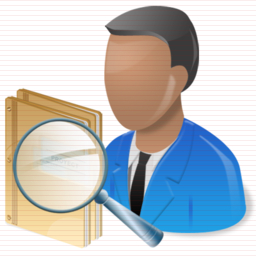 Continuous cycle
Revisit  regularly
Impact
Likelihood
Develop strategies 
Channel resources
Managing Operational Risk
Employee training
Close management oversight
Segregation of duties
Employee background checks
Implementing proper procedures and processes
Purchase of insurance
Exiting certain businesses
Shariah Non-Compliance Risk Management
Do the terms of the transaction comply with Shariah Law?
Is this the best investment option for the client?
Does the investment produce value for the client and for the community in which the client is active?
As an asset manager, is this a transaction in which the banker as an individual is also willing to invest?
If the answer to any of the above is no, the proposed transaction should be rejected
Shariah Risk Management for Common Islamic Contracts
Mudarabah Deposits
Ijarah Shariah Risk Management
Steps Post Shariah Non-Compliance Identification
Where an institution becomes aware that it is carrying on any of its business in a manner which is not in compliance with Shariah the institution shall –
(a) Notify the bank’s Shariah committee of the fact; 
(b) Immediately cease from carrying on such business, affair or activity and from taking on any other similar business, affair or activity; and 
(c) Submit a plan on the immediate rectification of the non-compliance.
The bank should carry out an future assessments as it thinks necessary to determine whether the non-compliance has been rectified
جزاك اللهُ خيرًاThank you